Kalorimetrie měření tepla
SPŠ SE Liberec
Kalorimetr  a tepelná kapacita
Na obrázku je přístroj, jehož součástí je topná spirála ponořená do kapaliny v tepelně izolované nádobě. Nádoba s teploměrem, míchačkou a topnou spirálou tvoří elektrický kalorimetr.
Přijatým teplem se zvýší teplota kapaliny o hodnotu Dt. Tímto způsobem můžeme měřit kolik tepla potřebuje dané těleso, aby zvýšilo svou teplotu o Dt. 
Q= C. Dt          [ J ]  => C=Q/ Dt
C je tepelná kapacita tělesa (soustavy) a jednotkou je 1 J.K-1
Topná spirála se při průchodu elektrického proudu zahřívá a  odevzdává teplo kapalině. Je-li napětí na koncích spirály U0 a spirálou prochází konstantní proud I po dobu t, pak dodané teplo odpovídá elektrické práci
Q=W= U0.I.t    [ J ]
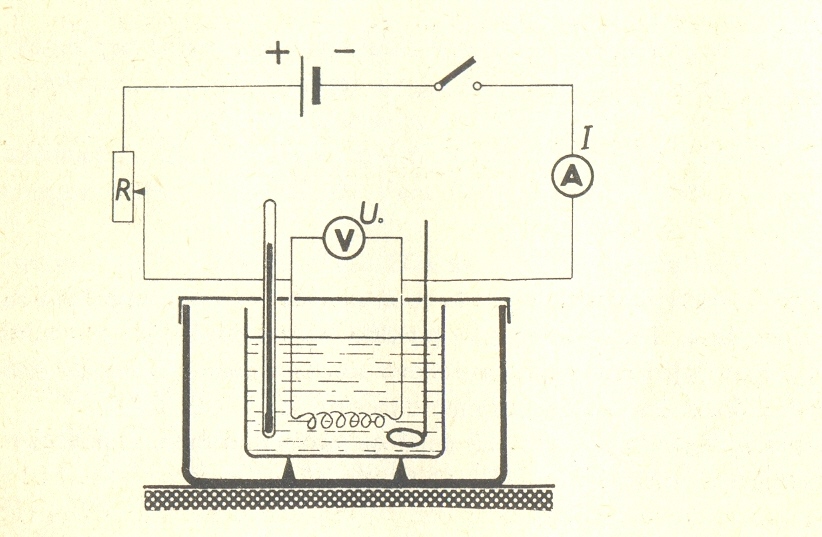 Kalorimetr
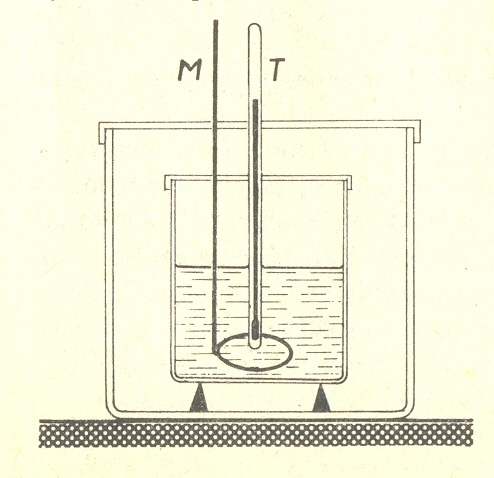 Pokud známe tepelnou kapacitu  C dané soustavy, můžeme pomocí  ní měřit tepelné kapacity i jiných těles.  Toho využijeme u směšovacích kalorimetrů, jejichž  C je malé ( maximálně několik stovek  J. K-1) .
Příklad
Elektrickým kalorimetrem pod napětím 230V protékal proud  1,25 A po dobu 5 minut.  Vypočítejte teplo dodané kalorimetrem a  tepelnou kapacitu materiálu, jestliže  jeho teplota stoupla z 12°C na 87°C.
Q=86,25 kJ 
C=1,15 kJ K-1
Měrná tepelná kapacita
Z experimentů s kalorimetrickým měřením tepla se zjišťuje, že tepelná kapacita tělesa závisí na hmotnosti a na druhu látky. Proto se  zavádí veličina  měrná tepelná kapacita c.




Jednotkou je
Příklad
Určete měrnou tepelnou kapacitu hliníku, jestliže po dodání tepla 67, 2kJ se 2,5 kg hliníku ohřeje o 30°C.
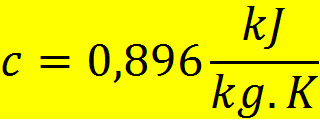 Kalorimetrie
Ze předchozích vztahů dostaneme:
Teplotní rozdíl ve  °C je stejný jako v K, proto je jedno, jestli uvedeme teplotní rozdíl ve °C nebo v K.
Příklad
Vnitřní nádoba směšovacího kalorimetru s příslušenstvím má tepelnou kapacitu 90 J.K-1. V nádobě je 0,5 kg vody o měrné tepelné kapacitě 4,2 kJ.kg-1.K-1. vypočítejte změnu vnitřní energie kalorimetru a vody, jestliže se  u soustavy zvýší teplota z 280°C na 320°C. Obě veličiny porovnejte.
3,6 kJ a  84 kJ
Kalorimetrická rovnice
Ze zákona zachování mechanické energie  pro izolovanou soustavu plyne, že teplo odevzdané teplejším předmětem se musí rovnat teplu přijatému chladnějším předmětem.


Pokud zanedbáme tepelnou kapacitu kalorimetru dostaneme rovnic, kde indexy 1 označují teplejší předmět a  indexy 2 chladnější předmět. Písmenem t označíme výslednou teplotu.
Q odevzdané =Q přijaté
m1c1(t1-t)= m2c2(t-t2)
Příklad
Hliníkový předmět o hmotnosti 850 g a teplotě  200°C byl vložen do vody o hmotnosti 1,5 kg a teplotě  20°C. Jaká je teplota soustavy po dosažení tepelné rovnováhy. Tepelné ztráty zanedbejte. cAl=0,896 kJ. kg-1 K-1
39,5°C
Příklad
Do vody o hmotnosti 10,0 g ponoříme teploměr o tepelné kapacitě 2,0 J.K. Před ponořením do vody ukazoval teploměr teplotu 17,5°C, po dosažení tepelné rovnováhy teplotu 32,5°C. Jaká byla teplota vody před měřením?
33,2°C
Vedení tepla